TEMAT :  Podstawowe pojęcia z zakresu łączności wojskowej - organizacja łączności i przepisy korespondencji radiowej.
CEL ZAJĘĆ:

W wyniku opanowanego tematu słuchacz:

potrafi wymienić podstawowe środki łączności przewodowej i radiowej, 
zna podstawowe przepisy korespondencji radiowej,
zna podstawowe zasady bezpieczeństwa łączności.
Użytkowania  Sprzętu
5 Mazowiecka Brygada Obrony Terytorialnej
ZAGADNIENIA:

Łączność radiowa – informacje ogólne 
Podstawowe dane taktyczno- technicznie radiostacji R 3501. 
Łączność przewodowa, budowa polowego aparatu telefonicznego AP-82
Przepisy korespondencji radiowej SZ RP.

.
Użytkowania  Sprzętu
LITERATURA:

Przepisy korespondencji w systemach łączności radiowej SZ RP. MON Warszawa 2014
Instrukcja o działalności szkoleniowo- metodycznej, Szkol. 816 /2009
Radiostacja R-3501. Opis techniczny i eksploatacja”, wyd. Szt. Gen. Zarząd Łączności i Informatyki, Warszawa 1998
„Instrukcja serwisowa. Radiostacja 3501/3. IS-98/3501/3”, wyd. Radmor S.A., Gdynia 1997
Vademecum Łącznościowca, AON, Warszawa 2012;
Organizacja i metodyka. Łączn. 534/79.
Podstawy organizacji łączności pododdziału”, WITKOWSKI M, WSOWL Wrocław 2016.
Użytkowania  Sprzętu
Zagadnienie 1

ŁĄCZNOŚCIĄ RADIOWA – INFORMACJE OGÓLNE

Łączność radiowa - sposób wymiany wiadomości wykorzystujący propagację fal elektromagnetycznych w kanale radiowym z wykorzystaniem środków radiowych (urządzeń radiowych).
Środek radiowy - sprzęt telekomunikacyjny (radiostacja, radiotelefon, radiolinia, terminal satelitarny) umożliwiający nadawanie i/lub odbiór fal elektromagnetycznych w celu zapewniania wymiany wiadomości. Do prawidłowego wykorzystania środka radiowego niezbędne jest przydzielenie (uzgodnienie) częstotliwości radiowej (lub zakresu częstotliwości radiowych) z precyzyjnie określonymi parametrami.
Użytkowanie Sprzętu
PODSTAWOWE POJĘCIA ZWIĄZANE Z ŁĄCZNOŚCIĄ RADIOWĄ
Źródło (nadawca) wiadomości - człowiek lub urządzenie posiadające istotną wiedzę o stanie otaczającego go środowiska opisujący ją w formie wiadomości, wpływającej na świadomość operacyjną odbiorcy.
Odbiorca wiadomości - człowiek lub urządzenie, który otrzymując wiadomość posiada umiejętność dalszego jej wykorzystania w procesie budowania świadomości operacyjnej.
Kanał radiowy - fizyczne medium łączące nadajnik z odbiornikiem, określane za pomocą wartości częstotliwości nośnej (pojedynczej lub zbioru częstotliwości zawartego w określonym paśmie), szerokości pasma transmisyjnego, rodzaju emisji radiowej.
Użytkowanie Sprzętu
PODSTAWOWE POJĘCIA ZWIĄZANE Z ŁĄCZNOŚCIĄ RADIOWĄ
.
Nadawanie - proces przekształcenia sygnału informacyjnego wytworzonego przez źródło wiadomości do postaci fali elektromagnetycznej dogodnej do wypromieniowania i propagacji w kanale radiowym.
Odbiór - proces odtworzenia wiadomości z odebranego w postaci fali elektromagnetycznej zniekształconego sygnału oraz dostarczenia wiadomości odbiorcy.
Korespondencja radiowa - wymiana wiadomości pomiędzy źródłem a odbiorcą wiadomości.
Cisza radiowa - przerwa w nadawaniu zarządzona na polecenie uprawnionej osoby funkcyjnej, wcześniej zaplanowana lub wprowadzana zgodnie z określoną procedurą.
Użytkowanie Sprzętu
PODSTAWOWE POJĘCIA ZWIĄZANE Z ŁĄCZNOŚCIĄ RADIOWĄ
Kierunek radiowy (K/R) - układ pracy środków radiowych, w którym uczestniczą tylko dwa środki radiowe zapewniające wymianę wiadomości pomiędzy źródłem, a odbiorcą.

Sieć radiowa (S/R) - układ pracy środków radiowych, w którym uczestniczą więcej niż dwa środki radiowe zapewniające wymianę wiadomości pomiędzy wieloma źródłami i wieloma odbiorcami wiadomości.
Węzeł radiowy WR (Radiowe Centrum Nadawcze - RCN, Radiowe Centrum Odbiorcze - RCO, Grupa Środków Radiowych - GŚR)
- zorganizowany i rozmieszczony w terenie lub w odpowiednio przygotowanym obiekcie zespół środków radiowych wraz z personelem łączności w celu zapewnienia wymiany wiadomości w kanałach radiowych. Może występować w ramach Węzła Łączności (WŁ) lub samodzielnie (np. na okręcie).
Użytkowanie Sprzętu
PODSTAWOWE POJĘCIA ZWIĄZANE Z ŁĄCZNOŚCIĄ RADIOWĄ
Kryptonim jednostki (instytucji, stanowiska dowodzenia) - wyraz służący do maskowania nazwy jednostki, instytucji lub stanowiska dowodzenia.
Sygnał rozpoznawczy osoby funkcyjnej - grupa składająca się z trzech cyfr, służąca do maskowania stanowiska osoby funkcyjnej jednostki, instytucji lub stanowiska dowodzenia.
Adres radiowy (instytucji, stanowiska dowodzenia) - grupa składająca się z czterech cyfr służąca do adresowania wiadomości przekazywanych za pośrednictwem środków radiowych średniej lub dużej mocy. Adresami radiowymi zastępuje się kryptonim jednostki (nadawcy i odbiorcy wiadomości).
Kryptonim środka radiowego - wyraz wykorzystywany do identyfikacji środka radiowego. Wyraz może być uzupełniony poprzez dodanie dwuznakowego indeksu cyfrowego z przedziału 01-99.
Użytkowanie Sprzętu
PODSTAWOWE POJĘCIA ZWIĄZANE Z ŁĄCZNOŚCIĄ RADIOWĄ
Sygnał rozpoznawczy (wywoławczy) środka radiowego - grupa składająca się z czterech znaków (liter i cyfr lub tylko liter) służąca do identyfikacji środka radiowego.
Adres środka radiowego - grupa znaków (cyfr i/lub liter) nadawana interfejsowi (fizycznemu lub logicznemu) środka radiowego wykorzystywana w trybie transmisji danych, służąca do identyfikacji środka radiowego w sieci pracującej zgodnie z określonym protokołem komunikacyjnym (np. adres ALE/3G, Adres STANAG 5066, Adres IP, adres HPW).
Desygnator (numer umowny) częstotliwości - liczba (określona w tabeli danych radiowych) umożliwiająca jednoznaczne określenie konkretnego nominału częstotliwości.
Użytkowanie Sprzętu
PODSTAWOWE KLASYFIKACJE ZWIĄZANE Z ŁĄCZNOŚCIĄ RADIOWĄ.
W łączności radiowej istnieje wiele podziałów i klasyfikacji uwzględniających konstrukcję środków radiowych, sposób wykorzystania kanałów radiowych, fizyczny dostęp do kanału radiowego, rodzaj środków radiowych, organizację pracy, realizowane usługi, rodzaj wymienianych wiadomości, itp.
Użytkowanie Sprzętu
PODSTAWOWE KLASYFIKACJE ZWIĄZANE Z ŁĄCZNOŚCIĄ RADIOWĄ.
Ze względu na wykorzystanie kanałów radiowych i konstrukcję środka radiowego łączność radiową dzielimy na:
 simpleksową łączność radiową - łączność, w której zastosowano jeden kanał radiowy przeznaczony zarówno do nadawania jak i do odbioru wiadomości. Aby wymiana wiadomości była możliwa w danej chwili tylko jeden środek radiowy może pracować na „nadawanie", a pozostałe środki radiowe muszą pracować w trybie „odbiór";
półdupleksową łączność radiową - łączność, w której zastosowano dwa oddzielne kanały radiowe przeznaczone odpowiednio do nadawania i odbioru wiadomości, jednak ze względów technicznych (wspólne elementy toru nadawczego i odbiorczego) w danej chwili tylko jeden środek radiowy może pracować w trybie „nadawanie", a drugi środek radiowy musi pracować w trybie „odbiór", aby wymiana wiadomości była możliwa;
Użytkowanie Sprzętu
PODSTAWOWE KLASYFIKACJE ZWIĄZANE Z ŁĄCZNOŚCIĄ RADIOWĄ.
Ze względu na wykorzystanie kanałów radiowych i konstrukcję środka radiowego łączność radiową dzielimy na:
 
3) dupleksową łączność radiową - łączność, w której zastosowano dwa oddzielne kanały radiowe przeznaczone odpowiednio do nadawania i odbioru wiadomości, a środki radiowe mają w pełni niezależne tory nadawcze i odbiorcze. Oba środki radiowe mogą pracować jednocześnie na „nadawanie" oraz w trybie „odbioru". Wykorzystywane są dwie metody technicznej realizacji łączności dupleksowej:
dupleks częstotliwościowy - inna częstotliwość do nadawania inna do odbioru;
dupleks czasowy - inna szczelina czasowa do nadawania inna do odbioru.
Użytkowanie Sprzętu
PODSTAWOWE KLASYFIKACJE ZWIĄZANE Z ŁĄCZNOŚCIĄ RADIOWĄ.
Ze względu na moc promieniowanego sygnału środki radiowedzielimy na:
1) środki radiowe małej mocy, w których moc promieniowanego sygnału nie jest większa niż 100 W;
2) środki radiowe średniej mocy, w których moc promieniowanego sygnału jest większa od 100 W i nie jest większa niż 1 kW;
3) środki radiowe dużej mocy, w których moc promieniowanego sygnału jest większa niż 1 kW.
Użytkowanie Sprzętu
Do zalet środków radiowych można zaliczyć:
- Możliwość nawiązania i utrzymania łączności na postoju i w ruchu na znaczne odległości w stosunkowo krótkim czasie.
- Możliwość utrzymywania łączności z korespondentami których miejsce pobytu nie jest znane, bądź znajdują się na terenie zajętym przez przeciwnika.
- Możliwość utrzymywania łączności w różnych warunkach meteorologicznych bez względu na porę roku i doby.
- Możliwość przesyłania informacji do wielu korespondentów jednocześnie.
- Możliwość utrzymywania łączności z naziemnymi, powietrznymi, nawodnymi i podwodnymi elementami dowodzenia.
Użytkowanie Sprzętu
Do wad łączności radiowej można zaliczyć:
- Możliwość przechwytywania korespondencji radiowej przez przeciwnika.
Możliwość określania drogą namierzania radiowego miejsca rozmieszczenia pracującej radiostacji.
- Możliwość wprowadzenia do pracujących relacji łączności radiostacji dywersyjnych.
- Zależność łączności radiowej od warunków propagacji (rozprzestrzeniania się fal radiowych).
- Wrażliwość łączności radiowej na zakłócenia celowo emitowane przez przeciwnika, zakłócenia przypadkowe przez własne środki  i urządzania emitujące fale elektromagnetyczne oraz zakłócenia atmosferyczne i przemysłowe.
Użytkowanie Sprzętu
Zagadnienie nr 2
Podstawowe dane taktyczno- technicznie radiostacji R 3501
Przeznaczenie i sposób wykorzystania 

Radiostacja 3501 jest nowoczesnym środkiem łączności UKF szczebla kompanii i plutonu. Dzięki małym wymiarom i niskiej masie może stanowić osobiste wyposażenie żołnierzy. Przeznaczona jest do pracy w ruchu (marszu) jak i w warunkach stacjonarnych (okop, budynek). Możliwa jest praca w terenie otwartym, w dowolnych warunkach pogodowych i klimatycznych. Radiostacja pracuje w zakresie częstotliwości 30÷87,975 MHz w systemie simpleksowym i półdupleksowym. 
.
Użytkowanie Sprzętu
Parametry taktyczno-techniczne
Zakres częstotliwości:
30-87,975 MHz
Liczba kanałów pracy:
2320
Liczba kanałów programowanych:
10
Odstęp międzykanałowy:
25 kHz
Stabilność częstotliwości:
5*10-6
Rodzaj pracy:
SIMPLEKS, PÓŁDUPLEKS
Rodzaj modulacji:
F3E, F1D
Prędkość transmisji danych:
16 kbit/s
Znamionowe napięcie zasilania:
7,2 V
50 W
Znamionowa moc wyjściowa  nadajnika:
0,1/1,0/3,0 W
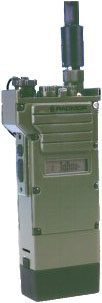 210 mm
43 mm
75 mm
R-3501
Parametry taktyczno-techniczne
Wymiary:
Masa:
870 +/-50 g
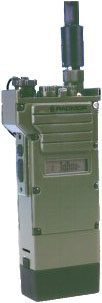 R-3501
Ukompletowanie
Antena
(3581 lub 3582)
Zespół nadawczo- odbiorczy
(3501)
Zasilacz akumulatorowy
(3571)
R-3501
Ukompletowanie
Zasilacz akumulatorowy
(3571)
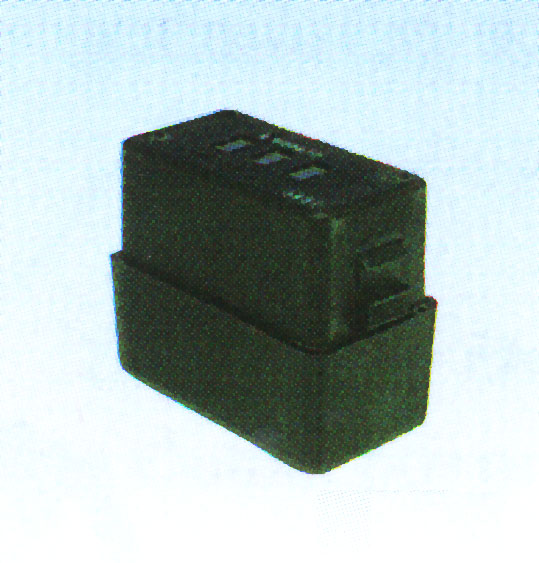 Napięcie znamionowe:
7,2 V
Pojemność:
1400 mAh
do 1000
Ilość cykli ładowań i rozładowań:
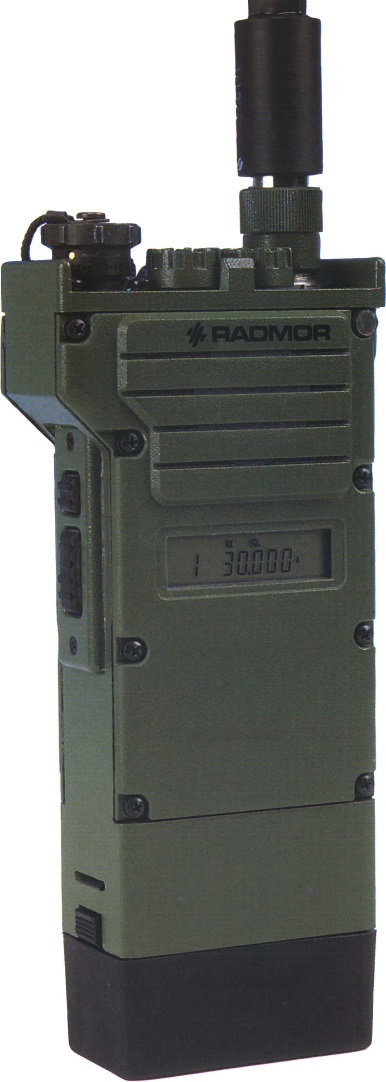 R-3501
Panel przedni
Przełącznik kanałów
Gniazdo antenowe
Gniazdo urządzeń zewnętrznych
Przełącznik rodzaju pracy i siły głosu
Mikrofon
Przycisk wywołania selektywnego
Głośnik
Wyświetlacz LCD
Przełącznik nadawanie-odbiór
R-3501
Elementy manipulacyjne i przyłączeniowe
Przełącznik rodzaju pracy i siły głosu
Przełącznik kanałów
Gniazdo antenowe
Gniazdo urządzeń zewnętrznych
R-3501
Elementy manipulacyjne
Wyłączenie blokady szumów
Ręczne programowanie nastaw roboczych radiostacji
Ustawienie żądanego kanału pracy
Programowanie nastaw roboczych radiostacji za pomocą Fill Gun
Wprowadzenie nastaw technologicznych
Ustawienie poziomu sygnału
Kasowanie nastaw roboczych radiostacji
Wyłącznik radiostacji
R-3501
Wyświetlacz LCD
Numer kanału
Częstotliwość robocza
Poziom mocy w.cz.
R-3501
Wyświetlacz LCD
Tłumik szumu
Modulacja
Odbiór
Nadawanie
Selektywne wywołanie
Częstotliwość
Moc
Zewnętrzne urządzenie
Kanał foniczny, modulacja cyfrowa
Kanał foniczny, modulacja analogowa
Maskowanie
Radiostacja R 3501 zapewnia następujące rodzaje łączności radiowej:
łączność foniczną analogową nie utajnioną 
 łączność foniczną analogową maskowaną
 łączność foniczną cyfrową
 transmisję danych z przepływnością 16 kbit/s
 współpracę z zewnętrznym modemem transmisji danych
 współpracę z zewnętrznym urządzeniem utajniającym
Użytkowanie Sprzętu
Zagadnienie nr 3.

Łączność przewodowa, budowa polowego aparatu telefonicznego AP-82


RODZAJE I TYPY POLOWYCH KABLI TELEFONICZNYCH:

Zespół polowego kabla lekkiego ZPKL 1x2;
Zespół polowego kabla dalekosiężnego ZPKD 1x4;
Zespół polowego kabla skrętkowego ZPKS 2x2;
Zespół polowego kabla światłowodowego ZPKŚ;
Zespół polowego kabla miejscowego ZPKM 5x2;
Zespół polowego kabla miejscowego ZPKM 10x2.
.
Użytkowanie Sprzętu
Zespół polowego kabla lekkiego ZPKL 1x2.
Przeznaczenie:
Zespół polowego kabla lekkiego ZPKL 1x2 jest przeznaczony dla telefonicz-nych łączy akustycznych do pracy w warunkach polowych na wszystkich szczeblach dowodzenia.
Parametry kabla:
-   długość odcinka fabrycznego 	                  - 750 m;
-   ciężar odcinka fabrycznego 		       - 10,5 kg;
-   siła zrywająca kabel nie mniejsza niż         - 60 kg;
-   rezystancja elektryczna żyły 	                  - 87 /km;
-   rezystancja izolacji			       - 10 M/km;
-   rezystancja falowa przy f=800 Hz	       - 750 ;
-   tłumienność jednostkowa przy f=800 Hz    - 0,2 Np./km;
-   wytrzymałość elektryczna 		       - 600 V;
-   średnica zewnętrzna żyły izolowanej	       - 2,05 mm.
Zespół polowego kabla dalekosiężnego ZPKD 1x4.
Przeznaczenie:
Zespół polowego kabla daleko-siężnego ZPKD 1x4 przezna-czony jest do budowy daleko-siężnych i wewnętrznych połą-czeń teleinformatycznych po-między aparatowniami łączno-ści  i wozami dowodzenia znaj-dującymi się na stanowiskach dowodzenia, węzłach łączności  na szczeblu związku taktyczne-go i związku operacyjnego.
Zasady ogólne budowy polowych linii kablowych.

Podczas wyboru sposobu budowy linii należy uwzględnić:
-   sytuację  bojową;
-   czas w jakim dana linia ma być wybudowana;
-   skład osobowy pododdziału;
-   wyszkolenie osób funkcyjnych;
-   rodzaj terenu;
-   porę roku i doby;
-   ilość i rodzaj środków transportu.
.
Użytkowanie Sprzętu
Przed przystąpieniem do budowy linii, jeżeli pozwoli na to sytuacja bojowa i czas, należy przeprowadzić rozpoznanie trasy budowy linii, a zwłaszcza rejonów węzłów łączności, przejść przez przeszkody terenowe oraz terenów trudno dostępnych  dla pojazdów mechanicznych. Wszystkie dane z rozpoznania notuje się w dzienniku i nanosi na mapę. Po dokonaniu rozpoznania, dowódca pododdziału sporządza plan przebiegu trasy, dokonuje kalkulacji sił i środków, uwzględniając fakt, że rzeczywista długość linii w zależności od terenu będzie o 12-25% większa od planu trasy.
 Zadanie na budowę linii kablowej określa się na mapie, szkicu lub bezpośrednio w terenie.
.
Użytkowanie Sprzętu
Przy stawianiu zadania podaje się :
- kierunek budowy linii;
- miejsce początkowe i końcowe budowy;
- sposób budowy linii;
- rodzaj urządzeń teletransmisyjnych, jakie będą podłączone do danej linii;
- termin rozpoczęcia i zakończenia prac ;
- rejony zastrzeżone (niebezpieczne dla życia);
- sposób działania drużyny w wypadku alarmu;
- sposób meldowania o stanie prac i o wykonaniu zadania;
- kryptonimy, sygnały rozpoznawcze i alarmowe;
- numer danej linii;
- komu i w jaki sposób przekazać wybudowaną linię;
- dalsze zadania po wybudowaniu linii.
.
Użytkowanie Sprzętu
Przy wyborze trasy budowy linii należy kierować się następującymi wytycznymi :
- wybierać możliwie najkrótszą trasę budowy linii;
- obierać trasę o możliwie prostym kierunku, z najmniejszą ilością przejść przez szosy, tory kolejowe, przeszkody wodne i inne przeszkody terenowe utrudniające i opóźniające budowę linii;
- unikać budowy linii wzdłuż dróg publicznych z ożywionym ruchem kołowym, a także wzdłuż dróg kolejowych. W przypadkach koniecznych budowy linii wzdłuż takich dróg, linię budować w odległości  nie  mniejszej niż 200 m od drogi;
- unikać budowy przez tereny podmokłe, zalewane, błotniste, góry, wąwozy, kamieniołomy i tereny o gęstej sieci kabli podziemnych teletechnicznych oraz energetycznych;
.
Użytkowanie Sprzętu
w okresie pokojowym należy uwzględniać tereny zasiewów polnych i leśnych oraz upraw rolniczych;
przy budowie linii wzdłuż dróg o mniejszym ruchu kołowym, kabel należy układać w odległości 20-30  m od drogi. W wyjątkowych przypadkach, za zezwoleniem szefa łączności kabel można układać za rowem przydrożnym;
unikać budowy linii przez gęsto zaludnione miejscowości, ważne stacje i węzły kolejowe;
fabryki, zakłady przemysłowe, mosty oraz inne ważne obiekty, z wojskowego punktu widzenia, należy omijać w odległości nie mniejszej niż 500 m.

.
.
Użytkowanie Sprzętu
Polowe linie kablowe buduje się jako linie naziemne, podziemne i napowietrzne.
Polowe linie kablowe naziemne.
Polowe linie kablowe naziemne są najczęściej budowane jako linie dalekosiężne, łączące między sobą węzły łączności lub na innych dalszych trasach.  
Podczas budowy linii kablowej naziemnej, w terenie odkrytym, kable układa się na powierzchni ziemi luźno. Kabel lekki, ZPKL mocuje się do ziemi co 100-150 m za pomocą kołków drewnianych. Pozostałych typów kabli (cięższych) nie mocuje się do ziemi.
W lesie kable wszystkich typów układa się na powierzchni ziemi bez ich mocowania. Nie wolno pozostawić kabla podwieszonego na wszelkiego rodzaju krzewach.
Przy przejściach przez rowy, wąwozy i inne wgłębienia kabel należy układać po dnie, a w celu zabezpieczenia przed ściągnięciem przymocować do ziemi na dnie wgłębienia za pomocą kołków drewnianych.
.
Użytkowanie Sprzętu
W czasie budowy linii, puste bębny kablowe należy zabrać i ułożyć na samochodzie kablowym. W niektórych przypadkach, jeżeli linia kablowa jest krótko eksploatowana (np. podczas nauki budowy linii), puste bębny kablowe pozostawiać na trasie. W takim przypadku na bębnie należy zostawić kilka zwojów kabla rozwiniętego oraz nawinąć z kolejnego bębna i wykonać na nim złącze. Pusty bęben należy dokładnie zamaskować zgodnie z tłem terenu. W terenie otwartym bębny UBK-1 można zakopać w ziemi, przy czym górna część wraz ze złączem powinna wystawać nad powierzchnią ziemi.
.
Użytkowanie Sprzętu
Polowe linie kablowe podziemne

  Polowe linie kablowe podziemne buduje się:
na wyznaczonych trasach;
w rejonach węzłów  łączności;
w rejonach punktów dowodzenia,  obserwacyjnych i  stanowisk ogniowych;
na drogach przejazdu pojazdów mechanicznych, polnych i ścieżkach pieszych ;
przy przejściach pod  powierzchnią drogi z  trwałą nawierzchnią na długości nie     mniejszej   jak 20-30 m z obu stron przejścia;
w innych warunkach zgodnie z zarządzeniem szefa łączności.
.
Użytkowanie Sprzętu
Polowe linie kablowe napowietrzne

  Kablowe linie polowe napowietrzne buduje się:
wzdłuż dróg publicznych z ożywionym ruchem kołowym, jeżeli zajdzie taka konieczność budowy;
poprzez osiedla i miasta;
w lasach podmokłych lub pociętych drogami leśnymi;
na węzłach łączności od słupków stacyjnych (skrzynek przejściowych) do abonentów;
przy przejściach przez drogi o trwałej nawierzchni jeżeli nie ma podziemnych przejść pod drogą.
.
Użytkowanie Sprzętu
Przy podwieszaniu nie należy naprężać kabli, aby drzewa podczas silnego wiatru nie powodowały uszkodzeń.
Należy unikać wieszania kabli na cienkich drzewach, gdyż podczas dużych wiatrów drzewa te uginają się bardziej niż drzewa grubsze i istnieje większe prawdopodobieństwo zerwania kabla.
Jeżeli istnieje konieczność podwieszania kabla na dłuższym odcinku linii, to istnieje konieczność wykonania złącz także między poszczególnymi odcinkami kabli, które zwisają najczęściej między drzewami. W takim przypadku co kilka odcinków kabla wykonuje się złącza kontrolne na wysokości 1,5 m od ziemi.
Podczas budowy linii w lesie z układaniem kabla na ziemi należy zwrócić uwagę, aby kabel na całej trasie przebiegu przez las przylegał do ziemi. Kabel nie może być zawieszony na krzakach.
.
Użytkowanie Sprzętu
Ogólne zasady maskowania polowych linii kablowych.
    Maskowanie środków łączności polega na zamaskowaniu ukryć stacji i biegnących do nich linii łączności. 
  Ukrycia dla środków łączności należy tak rozmieszczać w terenie, aby w maksymalny sposób zapewniały naturalne maskowanie. Poza tym wykorzystuje się etatowe siatki maskujące lub inne środki podręczne. 
  Dla zamaskowania polowych linii kablowych należy wykorzystać właściwości naturalne terenu.
W tym celu linie należy budować:
przez zalesione odcinki terenu, sady, parki, drzewa przy-drożne itp;
przez miedze, w pobliżu istniejących dróg i ścieżek, wzdłuż bruzd, przez pastwiska itp.;
w transzejach i rowach łączących.
.
Użytkowanie Sprzętu
Przy przejściach kabli pod ziemią ślady rozkopanej ziemi należy maskować, zbliżyć do warunków naturalnych.
     Ukrycia dla środków łączności przenośnych takich jak (aparaty telefoniczne, łącznice małej pojemności i radiostacje przenośne pracujące samodzielnie wykonuje się w okopach strzeleckich przystosowanych do ustawienia i możliwości ich obsługi.
     Ukrycia dla środków łączności na samochodach wykonuje się w postaci wykopu ze zjazdem. Dla obsługi aparatowni wykonuje się w ścianie lub obok ukrycia schron przed piersiowy (szczelinę).
.
Użytkowanie Sprzętu
Zwijanie linii kablowej.
     Zwijanie linii kablowej organizuje dowódca kompanii (plutonu) po otrzymaniu rozkazu od przełożonego, który powinien podać czas rozpoczęcia zwijania, rejon zbiórki po zwinięciu linii i zadanie następne. Linię zbudowaną kablem ZPKD, ZPKM zwija drużyna za pomocą samochodu lub ręcznie za pomocą wózka kablowego, jeden odcinek  z jednego, dwóch lub trzech punktów. W zależności od długości linii i sytuacji bojowej linię zwija się od początku w kierunku końca , od początku i końca linii do środka, ze środka do początku i końca
          Po zorganizowaniu sposobu zwijania linii dowódca drużyny rozwozi monterów samochodem do punktu początku zwijania, a następnie jedzie i zabiera na samochód nawinięte bębny kabla.
.
Użytkowanie Sprzętu
Przeznaczenia, budowa, parametry techniczne i możliwości eksploatacyjne polowych aparatów telefonicznych systemu MB i CB.
Aparatem telefonicznym nazywamy urządzenie, za pomocą, którego można przeprowadzić rozmowę z dowolnie wybranym abonentem telefonicznym.
AP-82 jest to aparat induktorowy przystosowany do:
współpracy z innymi aparatami telefonicznymi systemu MB z wywołaniem induktorowym.
współpracy z ręcznymi łącznicami telefonicznymi MB lub CB o napięciu zasilania 60V i rezystancji dławików zasilających 2 x 500 omów oraz 5o V 2 x 400 omów;
zamykania pętli abonenckiej dla prądu stałego przy nadawaniu w celu zdalnego sterowania radiostacją simpleksową;
Przygotowanie aparatu do pracy.
Aparat podłącza się:
do linii telefonicznej dwuprzewodowej za pośrednictwem zacisków L1 i L2;
na punktach kontrolno telefonicznych za pomocą styków LK i L2.
Przed podłączeniem aparat telefoniczny należy uziemić.
Aparat przystosowany jest do zasilania prądem stałym o napięciu od 3 do 4,5V z trzech baterii R – 20 lub trzech akumulatorów KRs – 35?62, albo napięciem 12 V podanym z zewnątrz / przy wyjętych z aparatu ogniwach/.
Aparat może pracować przez 120 godzin z jednym kompletem baterii lub akumulatorowym w normalnych warunkach atmosferycznych przy stosunku nadawania do odbioru jak jeden do pięciu.
Zapewnia niezawodną łaczność telefoniczną na następujące odległości
- na linii kablowej PKL do 25 km
- na linii kablowej PKA do 40 km
Aparat telefoniczny składa się z:
skrzynki aparatu;
płyty aparatu;
Mikrotelefonu

Skrzynka aparatu wykonana jest z masy plastycznej (itamid 353T ) koloru khaki, odpornej na uszkodzenia mechaniczne.
Składa się z: 
pudełka, 
wieka zamykanego za pomocą zamka 
denka mocowanego do pudełka za pomocą wkrętów.
Induktor jest źródłem prądu sygnału wywołania. 
Zbudowany jest z: 
magnesu stałego, 
twornika umieszczonego wewnątrz tego magnesu, 
zespołu sprężyn,
mechanizmu napędowego. 
2. Układ stabilizacji zasilania służy on do zapewnienia prawidłowej pracy aparatu w wypadku zasilania go z zewnętrznego źródła
Płyta montażowa 
-wykonana jest z laminatu szklano – epoksydowego w postaci jednostronnego obwodu drukowanego. Na jej powierzchni zamontowano następujące układy i elementy:
1.wzmacniacz tranzystorowy;
2.transformator wyjściowy Tr1;
3.równoważnik linii;
4.dławik;
5.elektroniczny układ odbiornika wywołania induktorowego;
6.układy zabezpieczające;
7. pozostałe elementy.
Mikrotelefon aparatu telefonicznego zawiera:
1.mikrofon;
2.wkładka słuchawkowa;
3.układ hybrydowy przedwzmacniacza;
4.przycisk mikrotelefonu (tangenta) oraz przekaźniki kontaktronowe P1, P2.
Użytkowanie Sprzętu
Sprawdzenie sprawności technicznej i przygotowanie aparatu do pracy
W wypadku uszkodzenia aparatu należy kolejno wykonać następujące czynności:
oczyścić i sprawdzić aparat;
ustalić jakie są objawy niesprawności;
ustalić przypuszczalną przyczynę niesprawnego działania aparatu;
zlokalizować uszkodzenie i usunąć przyczynę niesprawności.
Podczas lokalizacji uszkodzenia należy kierować się następującymi zadaniami:
każdej niesprawności towarzyszą charakterystyczne oznaki, na podstawie których można wnioskować o przyczynie i miejscu jej wystąpienia;
przestrzegać kolejności i dokładnego wykonania czynności, rozpoczynając od najprostszych;
nie rozkładać aparatu i mikrofonu bez koniecznej potrzeby.
Wymiana podzespołów.
Podzespoły, części aparatu takie jak:
Słuchawki, mikrofon, induktor, przełączniki w zasadzie nie naprawia się lecz wymienia w całości.
Wymiana induktora, przełączników i podzespołów jest możliwa po odłączeniu wkrętów mocujących denko ze skrzynią aparatu.
Po dolutowaniu i wyjęciu uszkodzonej części wstawić nową z kompletu części zapasowych. Końcówki wyprowadzeniowe dokładni oczyścić i przylutować do płyty montażowej aparatu, a miejsca lutownicze pokryć lakierem.
Po dokładnej naprawie złożyć aparat i sprawdzić jego działanie.
Zagadnienie nr 4.

Przepisy korespondencji radiowej SZ RP.
Zabrania się podawania tekstem jawnym nominałów oraz stałych desygnatorów (numerów umownych) częstotliwości w systemach łączności radiowej, które nie posiadają ochrony kryptograficznej (COMSEC) pozwalającej na przetwarzanie informacji niejawnych.
Użytkowanie Sprzętu
ZASADY PRZYGOTOWANIA WIADOMOŚCI
 RODZAJE WIADOMOŚCI
Ze względu na formę wiadomości dzielą się na:
sygnały i komendy (głosowe, sformatowany tekst);
wiadomości elektroniczne (e-mail);
sformatowane wiadomości tekstowe przygotowywane z wykorzystaniem aplikacji ACP127;
sformatowane wiadomości tekstowe przygotowywane w edytorze ADatP-3 (dokumenty sprawozdawcze lub rozkazodawcze np., OWNSITREP, ENSITREP, ACO, ATO);
niesformatowane wiadomości tekstowe (chat, hyperterminal);
wiadomości     wykorzystujące     cyfrowe     formaty     danych
(np. OTHGOLD, ASTERIX, MIP, J-Series Family, SADL, VMF, RX data stream);
krótkie wiadomości tekstowe (np. SMS, AMD);
faksy;
strumienie audio i wideo;szyfrotelegramy.
Użytkowanie Sprzętu
ZASADY PRZYGOTOWANIA WIADOMOŚCI
 OPRACOWANIE WIADOMOŚCI
Wiadomość powinna zawierać jedynie niezbędne informacje, tj.:
adres nadawcy wiadomości;
adres odbiorcy (do wykonania, do wiadomości);
klauzulę;
kategorię pilności;
temat wiadomości (w przypadku wiadomości elektronicznej);
tekst - powinien charakteryzować się zwięzłością i jasnością;
podpis;
datę, godzinę (w przypadku niektórych aplikacji wykorzystywanych do komunikacji jest generowana automatycznie po ich odpowiednim skonfigurowaniu).
Użytkowanie Sprzętu
ZASADY PRZYGOTOWANIA WIADOMOŚCI
 ODPOWIEDZIALNOŚĆ
Autor wiadomości odpowiedzialny jest za:
określenie adresata;
określenie klauzuli tajności;
określenie kategorii pilności;
dopilnowanie, aby informacja była podpisana przez osobę upoważnioną do nadania wiadomości;
skierowanie wiadomości do właściwej komórki, zajmującej się przekazywaniem wiadomości lub przesłanie jej samodzielnie w systemie teleinformatycznym.
Użytkowanie Sprzętu
ZASADY PRZYGOTOWANIA WIADOMOŚCI
 OKREŚLANIE KLAUZULI
Wiadomości są klasyfikowane zawsze gdy ich treść tego wymaga,zgodnie z obowiązującymi przepisami o ochronie informacji niejawnejw Polsce jako:
1) ŚCIŚLE TAJNE, COSMIC TOP SECRET, TRES SECRET UE/EU TOP SECRET;
TAJNE, NATO SECRET, SECRET UE/EU SECRET;
POUFNE, NATO   CONFIDENTIAL,   CONFIDENTIEL   UE/EU CONFIDENTIAL;
ZASTRZEŻONE,    NATO   RESTRICTED,    RESTREINT   UE/EU RESTRICTED.
 Jeżeli dostarczona wiadomość nie posiada oznaczonej klauzuli
tajności, to znaczy że jest JAWNA (NATO UNCLASSIFIED, UE UNCLASSIFIED/EU UNCLASSIFIED).
Użytkowanie Sprzętu
ZASADY PRZYGOTOWANIA WIADOMOŚCI
 OKREŚLANIE KLAUZULI
Zabrania się przekazywania (przesyłania) informacji niejawnychw postaci niezaszyfrowanej w systemach radiowych, którenie posiadają certyfikowanej ochrony kryptograficznejpozwalającej na przechowywanie i przetwarzanie informacjiniejawnych o odpowiedniej klauzuli.
Użytkowanie Sprzętu
ZASADY PRZYGOTOWANIA WIADOMOŚCI
 OKREŚLANIE KATEGORII PILNOŚCI
W korespondencji radiowej należy stosować następujące kategorie pilności:
 BŁYSKAWICZNA (FLASH - kod Z) - wiadomości o początkowym kontakcie z przeciwnikiem, komunikaty bojowe, wiadomości te powinny być zwięzłe, krótkie, najlepiej w formie ustalonych sygnałów;
NATYCHMIASTOWA (IMMEDIATE - kod O) - wiadomości dotyczące sytuacji, które mają istotne znaczenie dla bezpieczeństwa wojsk własnych;
PRIORYTETOWA (PRIORITY - kod P) - wiadomości dotyczące prowadzenia operacji (działań), ważnych spraw, dla których kategoria zwykła jest niewystarczająca;
ZWYKŁA (ROUTINE - kod R) - wiadomości, których treść nie jestwystarczająco pilna, ani ważna.
Użytkowanie Sprzętu
ZASADY PRZYGOTOWANIA WIADOMOŚCI
 OKREŚLANIE KATEGORII PILNOŚCI
W przypadku braku możliwości nadawania kategorii pilności: BŁYSKAWICZNA, NATYCHMIASTOWA, PRIORYTETOWA, ZWYKŁA (nie wszystkie aplikacje dają takie możliwości użytkownikowi) dopuszczalne jest rozróżnianie kategorii pilności z wykorzystaniem narzędzi dostarczonych w aplikacji, z wykorzystaniem której przygotowywana jest wiadomość (np. w przypadku klienta pocztowego wysoka ważność, niska ważność).
Odpowiedzialność za nadanie kategorii pilności wiadomości spoczywa na autorze. 
Wiadomości adresowane do wielu odbiorców, mogą być różnie oznaczone w zależności od tego czy jest to wiadomość zlecająca określone działanie, czy też tylko do wiadomości adresata (adresat informowany). W związku z tym, wiadomości do wykonania mogą mieć wyższą kategorię pilności, a wiadomości „do informacji" niższą.
Użytkowanie Sprzętu
ZASADY PRZYGOTOWANIA WIADOMOŚCI
 OKREŚLANIE KATEGORII PILNOŚCI
W niektórych przypadkach wiadomość może posiadać podwójną kategorię pilności.
Wiadomości o różnej kategorii pilności przekazuje się w następującejkolejności:
BŁYSKAWICZNA (FLASH - kod Z);
NATYCHMIASTOWA (IMMEDIATE - kod O);
PRIORYTETOWA (PRIORITY - kod P);
ZWYKŁA (ROUTINE - kod R).
Użytkowanie Sprzętu
ZASADY PRZYGOTOWANIA WIADOMOŚCI
 TREŚĆ WIADOMOŚCI
Tekst powinien charakteryzować się zwięzłością. W celu uniknięcia błędnej interpretacji i dodatkowych objaśnień, wiadomość powinna mieć jednoznaczne znaczenie bez niejasności. Wszystkie zbędne wyrazy powinny być wyeliminowane.
W przypadku konieczności załączenia dokumentów tekstowych, zaleca się stosowanie plików z rozszerzeniem *.txt, z uwagi na najmniejszy narzut informacji dodatkowych (formatowanie,
itp.).
W przypadku konieczności załączenia dokumentów graficznych, zaleca się stosowanie plików z rozszerzeniem *.gif, *.png, z uwagi na wysoki stopień kompresji.
Datę przedstawia się w postaci dwóch cyfr (dzień miesiąca), następnie trzy pierwsze litery z nazwy miesiąca, na końcu, jeżeli jest to konieczne dwie cyfry oznaczające rok np.: 09WRZ13 (09SEP13)
Użytkowanie Sprzętu
ZASADY PRZYGOTOWANIA WIADOMOŚCI
 TREŚĆ WIADOMOŚCI
Datę przedstawia się w postaci dwóch cyfr (dzień miesiąca), następnie trzy pierwsze litery z nazwy miesiąca, na końcu, jeżeli jest to konieczne dwie cyfry oznaczające rok np.: 09WRZ13 (09SEP13);

Nocną datę opisujemy, jako dwie daty rozszerzone np. NOC29/30SIE, NOC31SIE/1WRZ13 (NIGHT29/30SEP, NIGHT30SEP/1OCT13).
Użytkowanie Sprzętu
ZASADY PRZYGOTOWANIA WIADOMOŚCI
 TREŚĆ WIADOMOŚCI
Czas, jako informację wyraża się w postaci czterocyfrowej z literą oznaczającą strefę czasową. Dwie pierwsze cyfry oznaczają godzinę (zgodnie z oznaczeniem dwudziestoczterogodzinnym). Następne dwie cyfry wyrażają minuty po godzinie, np. 1535Z.
Datę i czas przedstawia się w postaci sześciocyfrowej wraz z literą oznaczającą strefę czasową. Dwie pierwsze cyfry oznaczają dzień miesiąca, dwie następne godzinę (w formie dwudziestoczterogodzinnej), trzecia para cyfr oznacza minuty po godzinie np. 061530Z.
Pełną datę i czas przedstawia się w postaci sześciocyfrowej wraz z literą oznaczającą strefę czasową oraz trzema pierwszymi literami z nazwy   miesiąca   oraz   dwoma   cyframi   oznaczającymi   rok,
np. 061530Z STY14
Użytkowanie Sprzętu
ZASADY PROWADZENIA KORESPONDENCJI RADIOWEJ
 NAWIĄZANIE ŁĄCZNOŚCI FONICZNEJ
Nawiązanie łączności fonicznej jest realizowane w postaci wywołania i odpowiedzi na wywołanie oraz sprawdzenia jakości łączności (siły i czytelności sygnału).

W relacjach narodowych w łączności fonicznej do wywołania korespondenta wykorzystywane są kryptonimy środków radiowych.

Sygnały rozpoznawcze (wywoławcze) mogą być wykorzystywane do wywołania korespondenta w relacjach międzynarodowych oraz w lotniczej łączności fonicznej.
Użytkowanie Sprzętu
ZASADY PROWADZENIA KORESPONDENCJI RADIOWEJ
 NAWIĄZANIE ŁĄCZNOŚCI FONICZNEJ
Wyróżnia się kryptonimy:
 indywidualne - służące do wywołania konkretnego korespondenta;
okólnikowe - służące do jednoczesnego wywołania wszystkich korespondentów sieci radiowej;
stałe - umieszczone w tabeli danych radiowych;
zmienne - nabierane na podstawie indeksów umieszczonych w tabeli danych radiowych, zmieniane wraz ze zmianą klucza do Tabeli Dyżurnego Radiotelefonisty-2014 (TDR-2014) codziennie: o godzinie 00:01 czasu lokalnego w przypadku systemu łączności radiowej obejmującego swym działaniem tylko jedną strefę czasową, o godzinie 00:01 ZULU w przypadku systemu łączności radiowej obejmującego swym działaniem więcej niż jedną strefę czasową;
 robocze - wykorzystywane do pracy na częstotliwości roboczej;
zapasowe   -   wykorzystywane   do   pracy   na   częstotliwościach zapasowych.
Użytkowanie Sprzętu
ZASADY PROWADZENIA KORESPONDENCJI RADIOWEJ
 NAWIĄZANIE ŁĄCZNOŚCI FONICZNEJ
Wywołanie może nastąpić bez uprzedniego zestawienia kanału lub po uprzednim zestawieniu kanału (np. w przypadku środków radiowych wykorzystujących mechanizmy automatycznego zestawienia połączenia zgodnie ze standardami MIL-STD-188-141B, STANAG 4538, TETRA).
Wywołanie może zawierać następujące typy kryptonimów:
 indywidualny kryptonim lub sygnał rozpoznawczy (wywoławczy) środka radiowego lub kryptonim WŁ i sygnał rozpoznawczy osoby funkcyjnej abonenta sieci telefonicznej (w przypadku radiodostępu);
grupowy kryptonim lub sygnał rozpoznawczy (wywoławczy) obejmujący określoną grupę środków radiowych;
kombinacje grupowych i indywidualnych kryptonimów lub sygnałów rozpoznawczych (wywoławczych);
okólnikowy kryptonim lub sygnał rozpoznawczy (wywoławczy) obejmujący wszystkie środki radiowe sieci.
Użytkowanie Sprzętu
ZASADY PROWADZENIA KORESPONDENCJI RADIOWEJ
 NAWIĄZANIE ŁĄCZNOŚCI FONICZNEJ
Wywołanie realizowane może przyjąć następujące formy:1) standardowe wywołanie:
z wykorzystaniem kryptonimów, np.: ORACZ14 TU OPOKA34 ODBIÓR, b) z wykorzystaniem sygnałów rozpoznawczych (wywoławczych), np.: HENRYK DOROTA DWA CZTERY TU ADAM BARBARA TRZY CZTERY ODBIÓR; 
2) wielokrotne  wywołanie  (w  przypadku  występowania  zakłóceń i zniekształceń sygnału):
a)	z wykorzystaniem kryptonimów, np.:
ORACZ14, ORACZ14, ORACZ14 TU OPOKA34, OPOKA34 ODBIÓR,
b)	z wykorzystaniem sygnałów rozpoznawczych (wywoławczych),np.: HOTEL DELTA TWO FOUR HOTEL DELTA TWO FOUR HOTEL
DELTA TWO FOUR THIS IS ALFA BRAVO THREE FOUR ALFA BRAVO THREE FOUR OVER;
Użytkowanie Sprzętu
ZASADY PROWADZENIA KORESPONDENCJI RADIOWEJ
 NAWIĄZANIE ŁĄCZNOŚCI FONICZNEJ
W przypadku nieotrzymania odpowiedzi na wywołanie przez okres 3 minut, wywołanie powtarza się do trzech razy w odstępach co 3 minuty. Jeśli to nie przyniesie rezultatu należy zameldować o tym fakcie przełożonemu oraz zanotować ten fakt w dzienniku korespondencyjnym lub dzienniku ewidencji pracy systemu radiowego.
Sprawdzenie jakości łączności fonicznej (siły i słyszalności sygnału) zawiera serię zapytań i odpowiedzi informujących wzajemnie korespondentów o subiektywnych odczuciach związanych z jakością odbieranych sygnałów. W tym celu stosuje się zwroty identyfikujące jakość łączności opisujące siłę i „słyszalność" sygnału.
Dopuszcza się stosowanie do identyfikacji jakości łączności ocen cyfrowych. Zwroty używane do określenia słyszalności i siły sygnału wraz z odpowiadającym im wartościom cyfrowym przedstawia Tabela 4
Użytkowanie Sprzętu
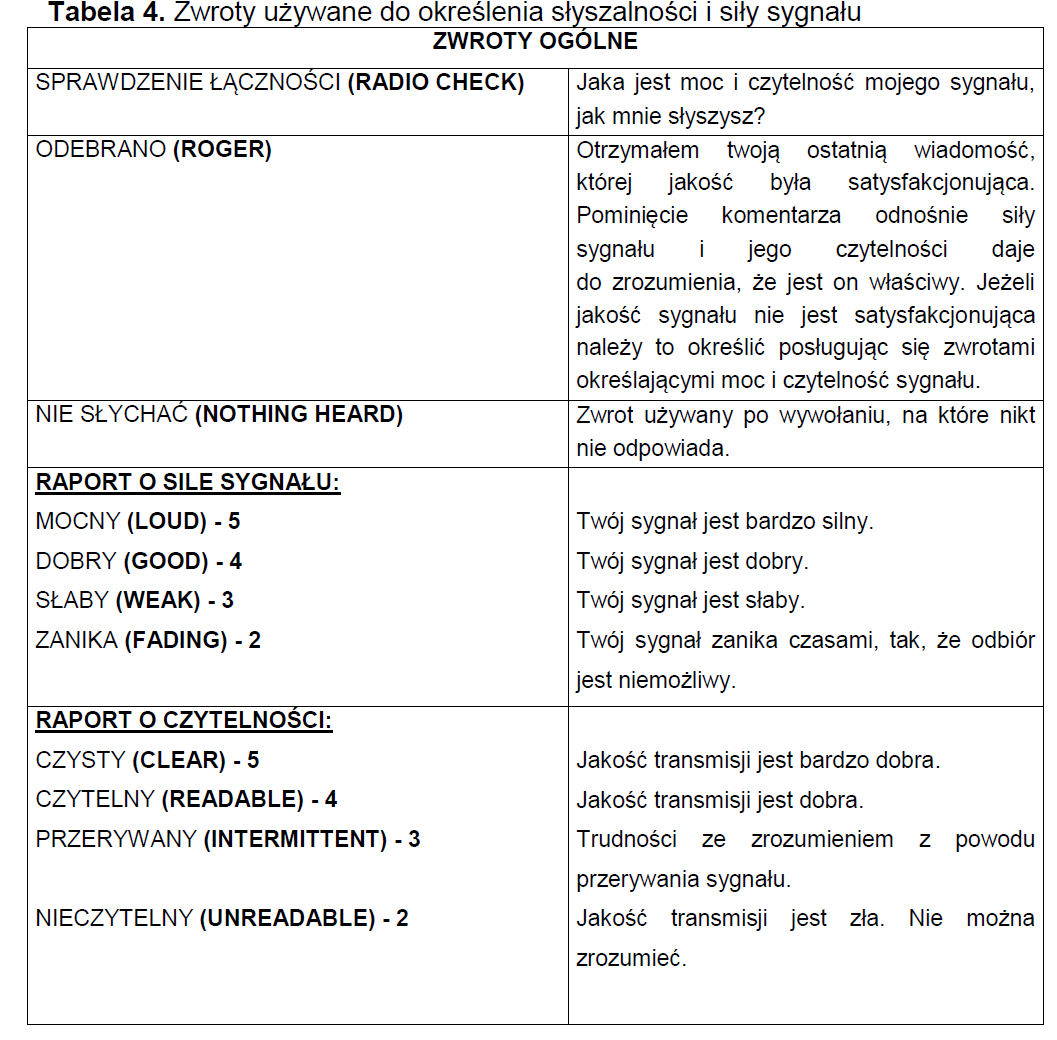 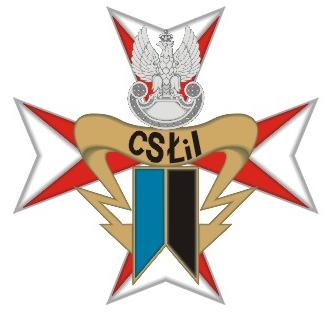 CENTRUM SZKOLENIA ŁĄCZNOŚCI i INFORMATYKI
CYKL ŁĄCZNOŚCI
Użytkowanie Sprzętu
ZASADY PROWADZENIA KORESPONDENCJI RADIOWEJ
 NAWIĄZANIE ŁĄCZNOŚCI FONICZNEJ
Jeżeli w czasie nawiązywania łączności zachodzi potrzeba dostrojenia swego odbiornika do częstotliwości nadajnika korespondenta, można zażądać strojenia nadając treść służbowego skrótu radiowego „Daj strojenie".

W odpowiedzi na żądanie „Daj strojenie" nadaje się cyfry od jedności do dziesięciu, z takim wyliczeniem, aby czas strojenia nie był dłuższy
niż 10-15 sekund (jeden, dwa, trzy,	,dziewięć, dziesięć, jeden, dwa,trzy,Odbiór).
Użytkowanie Sprzętu
ZASADY PROWADZENIA KORESPONDENCJI RADIOWEJ
 SPRAWDZENIE TOŻSAMOŚCI
Tożsamość korespondentów sprawdza się w celu uwierzytelnienia korespondentów prowadzących wymianę radiową, aby natychmiast wyeliminować próby nawiązania łączności przez przeciwnika (nieuprawnione osoby).
Tożsamość korespondentów sprawdza się w układzie pracy człowiek -człowiek w przypadku wykorzystywania środków radiowych KF oraz środków radiowych UKF średniej i dużej mocy lub w przypadku realizowania przez środki radiowe małej mocy funkcji bramy radiowej w trybie transmisji danych:
 podczas pierwszego nawiązania łączności;
w przypadku pojawienia się wątpliwości co do przynależności środka radiowego, z którym nawiązuje się łączność;
przed nadaniem rozkazów, zarządzeń i meldunków.
Użytkowanie Sprzętu
ZASADY PROWADZENIA KORESPONDENCJI RADIOWEJ
 ZWROTY ORAZ SKRÓTY RADIOWE
W każdej sytuacji użytkownicy zobowiązani są przejawiać inicjatywęw celu skrócenia prowadzonej wymiany radiowej. Obowiązuje zasadaANI JEDNEGO  ZBĘDNEGO  ZNAKU,  ANI  JEDNEJ  ZBĘDNEJ
SEKUNDY NA NADAWANIE.
Po nawiązaniu łączności we wszystkich sieciach i kierunkach radiowych, przy zadawalającej słyszalności, wymianę radiową można prowadzić pomijając wywołanie (nie używać kryptonimów lub sygnałów rozpoznawczych). W celu jeszcze większego skrócenia prowadzonej korespondencji radiowej stosuje się zwroty i skróty radiowe.
Zwroty radiowe, to słowa lub wyrażenia, które mają określone znaczenie i są używane w celu zwiększenia prędkości dokonywania procedur radiowych.
Użytkowanie Sprzętu
ZASADY PROWADZENIA KORESPONDENCJI RADIOWEJ
 PRZEDSIĘWZIĘCIA    ZWIEKSZAJĄCE    BEZPIECZEŃSTWO
ŁĄCZNOŚCI RADIOWEJ
Bezpieczny system łączności, to system gwarantujący wymienianym poprzez niego wiadomościom podstawowe atrybuty bezpieczeństwa, tj. dostępność, poufność oraz integralność. Zapewnia się to poprzez realizację przedsięwzięć mających na celu ochronę kryptograficzną wiadomości (COMSEC) oraz zapewnienie bezpiecznej transmisji (TRANSEC).
Ochrona kryptograficzna (COMSEC), realizowana jest poprzez zastosowanie algorytmów szyfrujących treść wiadomości (klucz szyfrujący w urządzeniu kryptograficznym, słowa kodowe) i jest szczegółowo regulowana w przepisach o ochronie informacji niejawnych i opisana w Szczególnych Wymaganiach Bezpieczeństwa i Procedurach Bezpiecznej Eksploatacji poszczególnych systemów.
Użytkowanie Sprzętu
ZASADY PROWADZENIA KORESPONDENCJI RADIOWEJ
 PRZEDSIĘWZIĘCIA    ZWIEKSZAJĄCE    BEZPIECZEŃSTWO
ŁĄCZNOŚCI RADIOWEJ
Systemy łączności radiowej, w których nie zapewniono ochrony kryptograficznej są najmniej bezpiecznymi systemami łączności, dlatego ich organizatorzy oraz użytkownicy muszą poprawiać bezpieczeństwo    poprzez    stosowanie    środków    technicznych i przedsięwzięć organizacyjnych mających na celu zapobiegnięcie przechwyceniu transmisji, utrudnienie analizy transmisji oraz zapobieganie wprowadzaniu „fałszywej" transmisji do kanału radiowego.
Użytkowanie Sprzętu
ZASADY PROWADZENIA KORESPONDENCJI RADIOWEJ
 OCHRONA PRZED ZAKŁÓCENIEM
Zakłócenia mogą powstawać w wyniku celowego działania przeciwnika lub w skutek błędnej organizacji własnych środków promieniujących energię elektromagnetyczną, ewentualnie w wyniku nieuzgodnienia wykorzystania środków promieniujących energię elektromagnetyczną z elementami wspierającymi i współdziałającymi oraz organizacjami i instytucjami układu pozamilitarnego, które zostały uprawnione do pracy w środowisku elektromagnetycznym. W przypadku występowania zakłóceń podczas pracy w sieci radiowej, które nie są możliwe do wyeliminowania we własnym zakresie należy powiadomić drogą służbową Dyrektora WBZC
Użytkowanie Sprzętu
ZASADY PROWADZENIA KORESPONDENCJI RADIOWEJ
 OCHRONA PRZED ZAKŁÓCENIEM
W celu uniknięcia zakłóceń wzajemnych należy:
 
rozśrodkowywać środki radiowe, tj. zachować odstępy pomiędzy radiostacjami średniej i dużej mocy, środkami radioliniowymi, środkami satelitarnymi, stosownie do rodzaju misji oraz warunków terenowych;
rozwijać środki radiowe w odpowiedniej odległości od stacji zakłóceń wojsk własnych;
określać częstotliwości i rejony zakazane do zakłóceń i rozmieszczania środków radiowych.
Użytkowanie Sprzętu
PROCEDURY  WYKORZYSTYWANE  W  ŁĄCZNOŚCI FONICZNEJ NAWIĄZANIE ŁĄCZNOŚCI
Przykład 1 - wywołanie standardowe, dobre warunki łączności:Nadaje OPOKA23:
ZORZA34 TU OPOKA23 - ODBIÓR (ZORZA34 THIS IS OPOKA23 - OVER)
 
ZORZA34 odpowiada:
OPOKA23 TU ZORZA34 - ODBIÓR (OPOKA23 THIS IS ZORZA34 - OVER);
OPOKA23 TU ZORZA34 - SPRAWDZENIE ŁĄCZNOŚCI - ODBIÓR (OPOKA23 THIS IS ZORZA34 - RADIO CHECK - OVER)
 
OPOKA23 nadaje:
ZORZA34 TU OPOKA23 - DOBRY I CZYSTY - ODBIÓR (ZORZA34 THIS IS OPOKA23 - GOOD AND CLEAR - OVER)
Użytkowanie Sprzętu
PROCEDURY  WYKORZYSTYWANE  W  ŁĄCZNOŚCI FONICZNEJ NAWIĄZANIE ŁĄCZNOŚCI
Przykład 2 - wywołanie wielokrotne, występują zakłócenia
i zniekształcenia sygnału:
 Nadaje OPOKA23:
 ZORZA34, ZORZA34, ZORZA34 TU OPOKA23, OPOKA23 - ODBIÓR (ZORZA34, ZORZA34, ZORZA34 THIS IS OPOKA23,  OPOKA23
-	OVER)
 
ZORZA34 odpowiada:
OPOKA23, OPOKA23, OPOKA23 TU ZORZA34, ZORZA34 - ODBIÓR
(OPOKA23, OPOKA23, OPOKA23 THIS IS ZORZA34, ZORZA34
-	OVER);
OPOKA23,   OPOKA23,   OPOKA23   TU  ZORZA34,   ZORZA34
-	SPRAWDZENIE ŁĄCZNOŚCI - ODBIÓR
(OPOKA23, OPOKA23, OPOKA23 THIS IS ZORZA34, ZORZA34
- RADIO CHECK - OVER)
ZORZA34, ZORZA34, ZORZA34 TU OPOKA23, OPOKA23 - SŁABY
I PRZERYWANY - ODBIÓR
(ZORZA34, ZORZA34, ZORZA34, THIS IS OPOKA23, OPOKA23
-	WEAK AND INTERMITTENT - OVER)
Użytkowanie Sprzętu
PROCEDURY  WYKORZYSTYWANE  W  ŁĄCZNOŚCI FONICZNEJ NAWIĄZANIE ŁĄCZNOŚCI
Przykład 3 - wywołanie okólnikowe:
Jedna z radiostacji FOTEL12 nie odpowiedziała na wywołanie okólnikowe. ZORZA12 nadaje:
PIKA 12 - TU - ZORZA 12 - ODBIÓR (PIKA12 THIS IS ZORZA12 - OVER)
Trzy pierwsze radiostacje odpowiadają w kolejności ustalonej w Tabeli Danych Radiowych:
(ZORZA12) - (TU) TRAWA12 - ODBIÓR (ZORZA12 THIS IS TRAWA12 - OVER) (ZORZA12) - (TU) CYNA12 - ODBIÓR (ZORZA12 THIS IS CYNA12 - OVER) (ZORZA12) - (TU) DYNIA12 - ODBIÓR (ZORZA12 THIS IS DYNIA12 - OVER) GRANAT12 nie słyszy odpowiedzi stacji FOTEL12, czeka około 5 sekund i nadaje:
(ZORZA12) - (TU) GRANAT12 - ODBIÓR (ZORZA12 THIS IS GRANAT12 - OVER)
Następna stacja po GRANAT12
(ZORZA12) - (TU) OPOKA12 - ODBIÓR (ZORZA12 THIS IS OPOKA12 - OVER)
Użytkowanie Sprzętu
PROCEDURY  WYKORZYSTYWANE  W  ŁĄCZNOŚCI FONICZNEJ NAWIĄZANIE ŁĄCZNOŚCI
Po odebraniu wszystkich odpowiedzi od podległych stacji poza stacją FOTEL12, ZORZA12 nadaje:
PIKA12 - TU - ZORZA12 - ODEBRANO FOTEL12 NIE ODEBRANO
KONIEC
(PIKA12 THIS IS ZORZA12 ROGER - FOTEL12 - NOTHING HEARD
-	OUT)
FOTEL12, gdy jest to możliwe wzywa NCS meldując się w sieci:
(ZORZA12) - (TU) FOTEL12 — ZGŁASZAM SIĘ ODBIÓR (ZORZA12 THIS IS FOTEL12 - REPORTINGINTO NET - OVER)
FOTEL12 - TU - ZORZA12 - PODAJ HASŁO - ODBIÓR (FOTEL12 THIS IS ZORZA12 - AUTHENTICATE - OVER)
FOTEL12 nadaje:
ZORZA12 - TU FOTEL12 - MOJE HASŁO	- ODBIÓR
(ZORZA12 THIS IS FOTEL12 -1 AUTHENTICATE	- OVER)
Użytkowanie Sprzętu
PROCEDURY  WYKORZYSTYWANE  W  ŁĄCZNOŚCI FONICZNEJ NAWIĄZANIE ŁĄCZNOŚCI
ZORZA12 nadaje:
FOTEL12 - TU - ZORZA12 - ODEBRANO KONIEC (FOTEL12 THIS IS ZORZA12 - ROGER OUT)
ZORZA12 sprawdza jakość łączności:
PIKA 12 - TU ZORZA 12 - SPRAWDZENIE ŁĄCZNOŚCI - ODBIÓR (PIKA12 THIS IS ZORZA12 - RADIO CHECK - OVER)
Wszystkie stacje na wywołanie okólnikowe odpowiadają o dobrej jakości odbioru poza dwiema stacjami: TRAWA12 i DYNIA12:
(ZORZA12) - (TU) TRAWA12 - NIECZYTELNY - ODBIÓR
(ZORZA12 THIS IS TRAWA12 - UNREADABLE - OVER)
(ZORZA12) - (TU) CYNA12 - CZYTELNE - ODBIÓR
(ZORZA12 THIS IS CYNA12 - READABLE - OVER)
(ZORZA12) - (TU) DYNIA12 - SŁABY I PRZERYWANY - ODBIÓR
(ZORZA12 THIS IS DYNIA12 - WEAK AND INTERMITTENT- OVER)
ZORZA12 - TU FOTEL12 - ODEBRANO - ODBIÓR
(ZORZA12 THIS IS FOTEL12 - ROGER OVER)
ZORZA12 - TU GRANAT12 - ODEBRANO - ODBIÓR
(ZORZA12 THIS IS GRANAT12 - ROGER OVER)
ZORZA12 - TU OPOKA 12 - ODEBRANO - ODBIÓR
(ZORZA12 THIS IS OPOKA12 - ROGER OVER)
Użytkowanie Sprzętu
PROCEDURY  WYKORZYSTYWANE  W  ŁĄCZNOŚCI FONICZNEJ NAWIĄZANIE ŁĄCZNOŚCI
NCS potwierdza otrzymane raporty odpowiadając:
PIKA12 - TU - ZORZA12- ODEBRANO - CYNA12 - ODEBRANO
-	DYNIA12 SŁABY Z INTERFERENCJAMI - ODBIÓR
(PIKA12 THIS IS ZORZA12 - ROGER - CYNA12 READABLE
-	DYNIA12 - WEAK AND INTERMITTENT - OVER)
Gdy NCS słyszą wszyscy jednakowo dobrze, nadaje:
PIKA 12 - TU ZORZA12- ODEBRANO - KONIEC (PIKA12 - THIS IS ZORZA12 - ROGER OUT)
Użytkowanie Sprzętu
PROCEDURY  WYKORZYSTYWANE  W  ŁĄCZNOŚCI FONICZNEJ NAWIĄZANIE ŁĄCZNOŚCI
NCS potwierdza otrzymane raporty odpowiadając:
PIKA12 - TU - ZORZA12- ODEBRANO - CYNA12 - ODEBRANO
-	DYNIA12 SŁABY Z INTERFERENCJAMI - ODBIÓR
(PIKA12 THIS IS ZORZA12 - ROGER - CYNA12 READABLE
-	DYNIA12 - WEAK AND INTERMITTENT - OVER)
Gdy NCS słyszą wszyscy jednakowo dobrze, nadaje:
PIKA 12 - TU ZORZA12- ODEBRANO - KONIEC (PIKA12 - THIS IS ZORZA12 - ROGER OUT)
Użytkowanie Sprzętu
DZIĘKUJĘ ZA UWAGĘ